أهمية الطفولة وأهم مظاهرها.
المحاضرة الثانية الفرقة الأولى )شعبة زراعة وتربية).
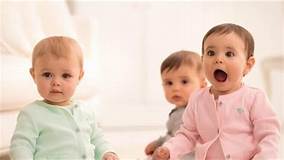 إعدادد. حازم شوقي الطنطاوي
أهمية الطفولة
يعتبر الاهتمام بالطفولة من المعايير المهمة التي يقاس بها تقدم المجتمع وتطوره، فإذا أراد المجتمع مستقبلا باهرًا فلابد من تنشئة الأطفال ورعايتهم وتشكيل شخصيتهم بطريقة سليمة.
   ولذا فقد حظيت الطفولة باهتمام الأديان والعلماء، ونظمت الشريعة الإسلامية حقوق الطفل.
أهمية الطفولة
وتعتبر الطفولة حجر الأساس في بناء إنسان المستقبل، ففيها يتحدد مسار نموه الجسمي والعقلي والانفعالي والاجتماعي.
   وفي الطفولة تتحدد ملامح شخصية الطفل، وتتشكل قدراته واتجاهاته،وفيها يتعلم مفاهيم الالتزام والانتماء والعطاء.
تابع أهمية الطفولة
ويعتبر الأطفال مفاتيح عملية التنمية باعتبارهم القوى التي تحرك عملية التنمية نحو تحقيق الأهداف المنشودة.

   وفي الطفولة يكتسب الفرد الكثير من معلوماته ومهاراته وقيمه، واتجاهاته نحو ذاته ونحو العالم الخارجي، ومفهومه عن ذاته.
تابع أهمية الطفولة
أهم مظاهر النمو في مرحلة الطفولة
إن الفترة التي يقضيها الإنسان في مرحلة التكوين هي أخطر مراحل حياته على الإطلاق، فالتغيرات تحدث في فترة قصيرة، والنمو الإنساني يحدث أسرع ما يكون خلال هذه المرحلة.
   وإن درجة الأمان التي توفرها بيئة الرحم تتوقف على عوامل كثيرة منها: عمر الأم، وصحتها، وحالتها الانفعالية، والعقاقير التي تتناولها، وكلها تؤثر لا شك على الجنين.
مظاهر النمو في مرحلة ما قبل الميلاد
يقسم علماء الأجنة مراحل حياة الجنين إلى:
اللاقحة: وتبدأ باختراق الحيوان المنوي للبويضة، ويتحدد بذلك صفات النسل.
المضغة: وفيها تلتصق البويضة الملقحة بالأم وتبدأ أجهزة الجسم في التكوين.
الجنين: تبدأ حياة الجنين بانتهاء الشهر الثاني، وتحدث طفرة هائلة في نمو الوزن والطول والأعضاء، وفي الشهر الثامن يصبح سلوكه مشابها للوليد.
مراحل حياة الجنين
تعرض الأم للأمراض.
 تناول الأم للعقاقير الطبية دون استشارة الطبيب.
 الحالة النفسية للأم.
 اتجاهات الأم.
غذاء الأم.
عمر الأم.
العوامل الولادية مثل: الولادة المتعسرة، إطالة فترة الولادة، حدوث نزيف أثناء الولادة.
الوراثة.
العوامل المؤثرة في تكوين الجنين
مرحلة الطفولة الصاخبة (من الميلاد حتى السادسة).
من الناحية البدنية:
  في هذه المرحلة يكون عامل النضج أبرز بكثير من عامل التعلم، فالطفل يخرج إلى الحياة مزودا ببعض الآليات الفطرية كالمص، وكالصراخ.
  ومعدل النمو البدني الحركي في هذه المرحلة أقصى ما يمكن مقارنة بالمراحل التالية.وينتقل الطفل من الحركات اللاإرادية إلى الإرادية.
مرحلة الطفولة الصاخبة:
من الناحية العقلية:
  تتمايز الأصوات والصرخات، فتستحيل إلى كلمات، ويبدأ الطفل بالكلمات التي تكرر مقطعا صوتيا واحدا مثل بابا.
  ويستطيع الطفل التعرف على الكلمات قبل نطقها، لأن قدرته على الإدراك والفهم تسبق قدرته على النطق، ويتضح ذكاء الطفل في المهارات الحركية وفي تعلم كلمات اللغة، وحل مشكلاته البسيطة.
تابع مرحلة الطفولة الصاخبة:
من الناحية الوجدانية:
  يبدأ التعبير الانفعالي لدى الطفل منذ الشهور الأولى، ثم يمضي في طريق التمايز وخاصة في العام الثاني من العمر، ثم تسرع الخبرة في تشكيله عن طريق المحاكاة.
وينتقل الطفل من الانفعالية المتفجرة إلى الانفعال في مواجهة الموقف. ويعيش الطفل في هذه المرحلة انفعالات عديدة كالغضب والخوف والسرور، وهي مرتبطة بحاجاته الأساسية، وترتبط في النصف الثاني من هذه المرحلة بحاجاته الثانوية.
تابع مرحلة الطفولة الصاخبة:
من الزاوية الاجتماعية:
  في بداية المرحلة تكون العلاقة بالأم هي العلاقة الاجتماعية المحورية، ثم تمتد للعلاقة مع الإخوة والأخوات والعمات والخالات.
 وفي النصف الثاني من هذه المرحلة ترتسم البدايات الأولى لحياة الطفل في الجماعات، حيث يلعب الأطفال معا في غير تعاون حقيقي بينهم، حيث يكونون في تجمع أكثر منهم في جماعة واحدة، ولكن تتضح مظاهر المشاركة الوجدانية.
تابع مرحلة الطفولة الصاخبة:
مرحلة الطفولة الهادئة(من السادسةحتى الثانية عشرة).
من الناحية البدنية:
  في هذه المرحلة يكون عامل التعلم أبرز بالقياس إلى عامل النضج،ويطرد النمو البدني ولكن يبطؤ إيقاعه، وتستمر الزيادة في الطول والوزن وسائر الأعضاء.
  ويستطيع الطفل القيام بالحركات الدقيقة كالكتابة والقيام بالألعاب الرياضية والأشغال اليدوية.
مرحلة الطفولة الهادئة:
من الناحية العقلية:
  هي مرحلة التفتح في القدرات العقلية المختلفة، ويتضح قدرة الأطفال على القراءة والتحصيل.
  وتظهر قدرة الطفل على إدراك المجردات والمعاني العامة، ولكنها تظل محدودة في نطاق ضيق، وتتقدم الذاكرة شيئا فشيئا من الاستيعاب الآلي إلى الفهم.
مرحلة الطفولة الهادئة:
من الناحية الوجدانية:
  هي مرحلة هدوء نسبي، فلم يعد للانفعالات الصاخبة وجود هنا، والأنشطة التي يمارسها الطفل تتيح لعدوانيته أن تستحيل إلى إيجابية وتعلم وتفوق.
  وتظهر الصداقات والزمالات التعويضية، كما تظهر أشكال المحاكاة التطابقية مع المدرسين والـأطفال الأكبر سنا.
مرحلة الطفولة الهادئة:
من الناحية الاجتماعية:
  يتعلم الطفل في هذه المرحلة ممارسة المسالك الاجتماعية بما تنطوي عليه من قيم واتجاهات اجتماعية من فبيل التضحية والتعاون، فتلك هي مرحلة التطبيع الاجتماعي.
  ويبدأ الطفل في التحول عن إطاره الأسري إلى العالم الخارجي، وتنفتح الفرصة أمامه لتصحيح الكثير من اتجاهاته، وتنشأ شلل الأطفال ابتداء بالجماعة الثنائية ويكبر حجمها بتقدم الأطفال في العمر.
مرحلة الطفولة الهادئة:
من الناحية التحليلية التأويلية:
  هذه المرحلة هي مرحلة الكمون في التحليل النفسي، وفيها تضعف الحفزات الغريزية بفعل الأوضاع الثقافية.
  وينسى الطفل ما كان من حياته الجنسية الطفلية ويستدخل المبادئ الخلقية جاعلا منها سدودا حاجزة في وجه الغرائز.
   وتعود تلك الحفزات الغريزية مع البلوغ تفاجئها هذه السدود الخلقية.
مرحلة الطفولة الهادئة:
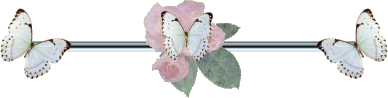 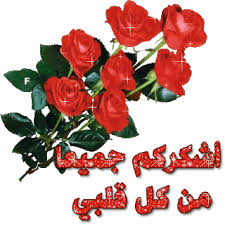